Thanksgiving Campaign
Facebook Posts
Facebook Videos
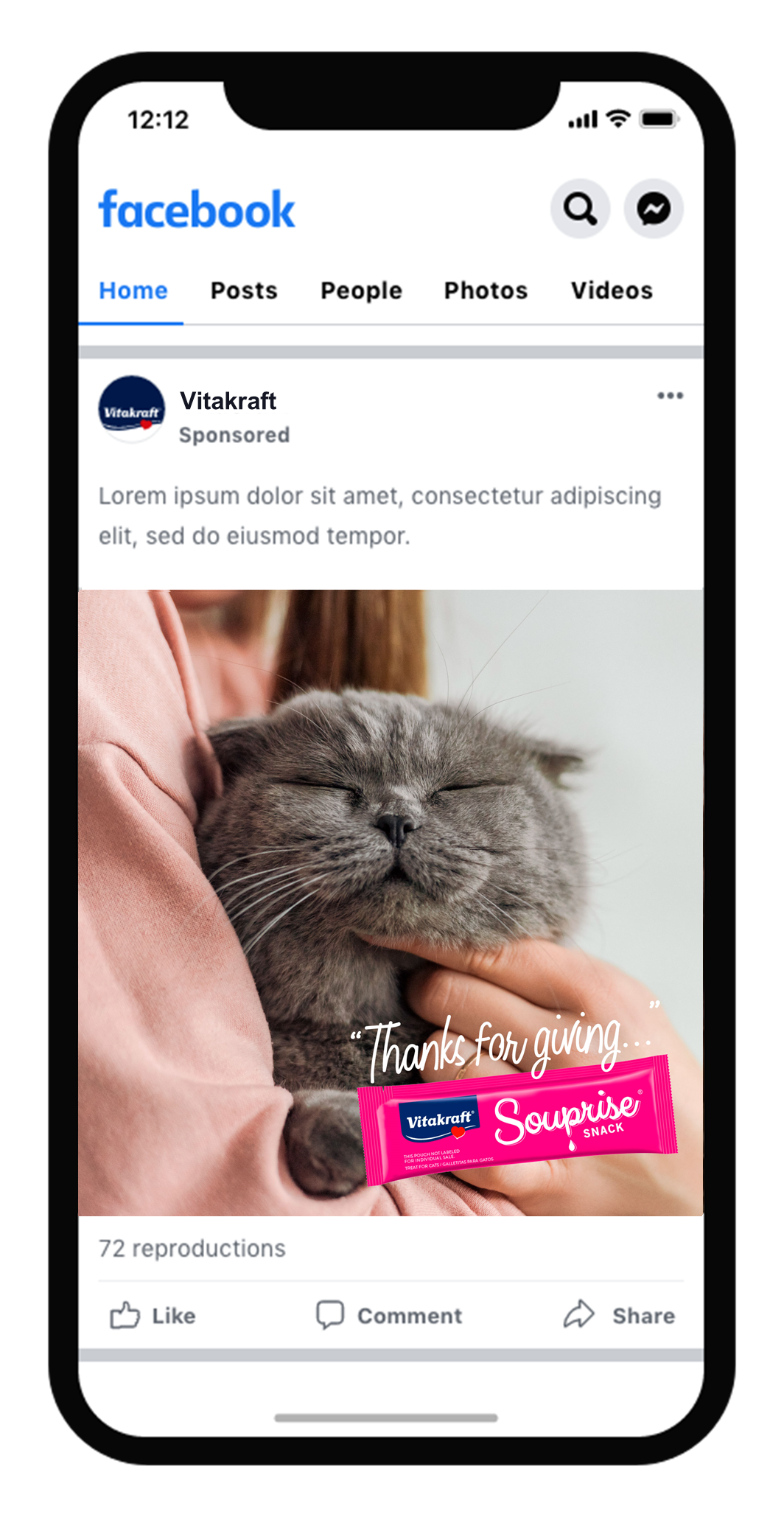 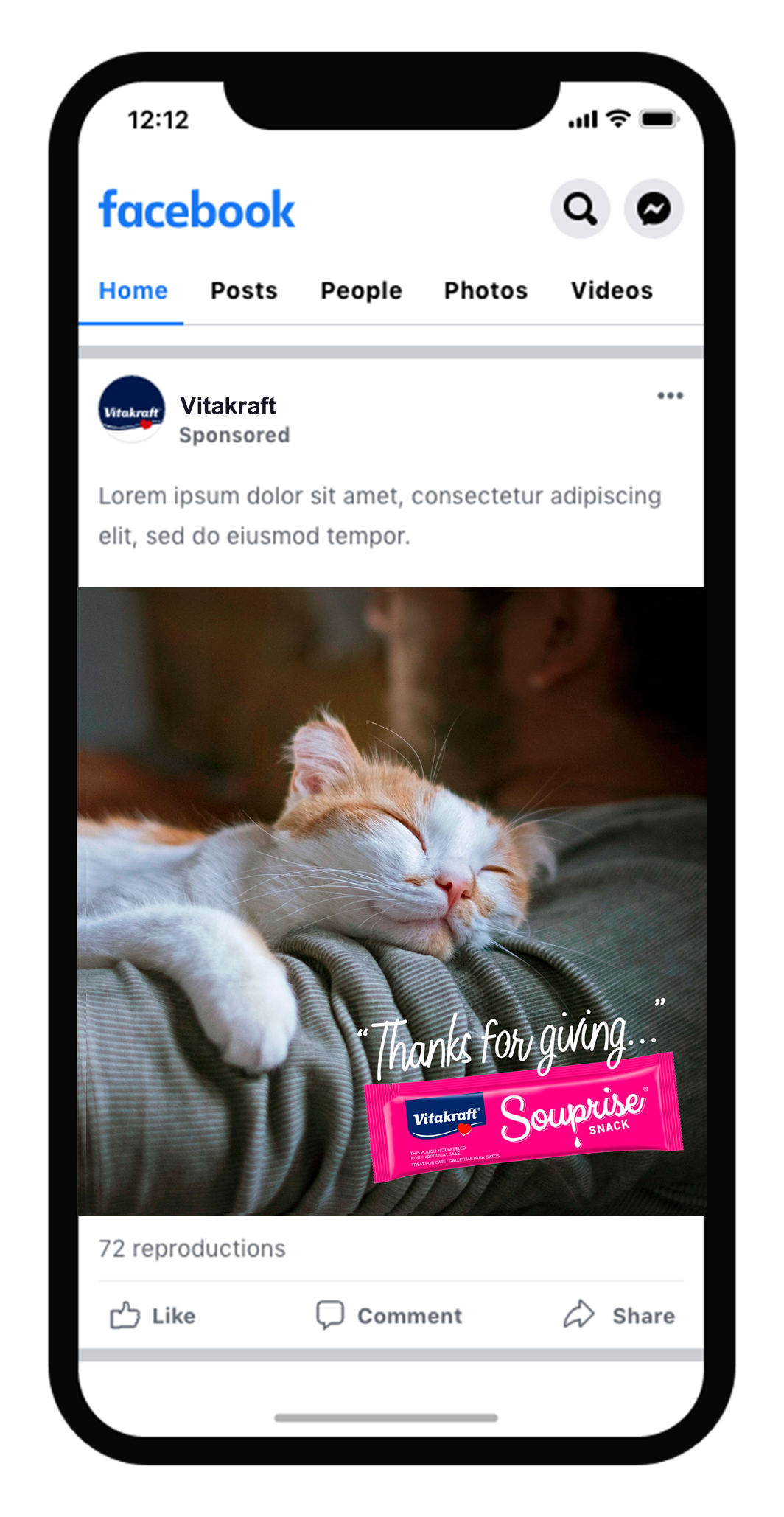 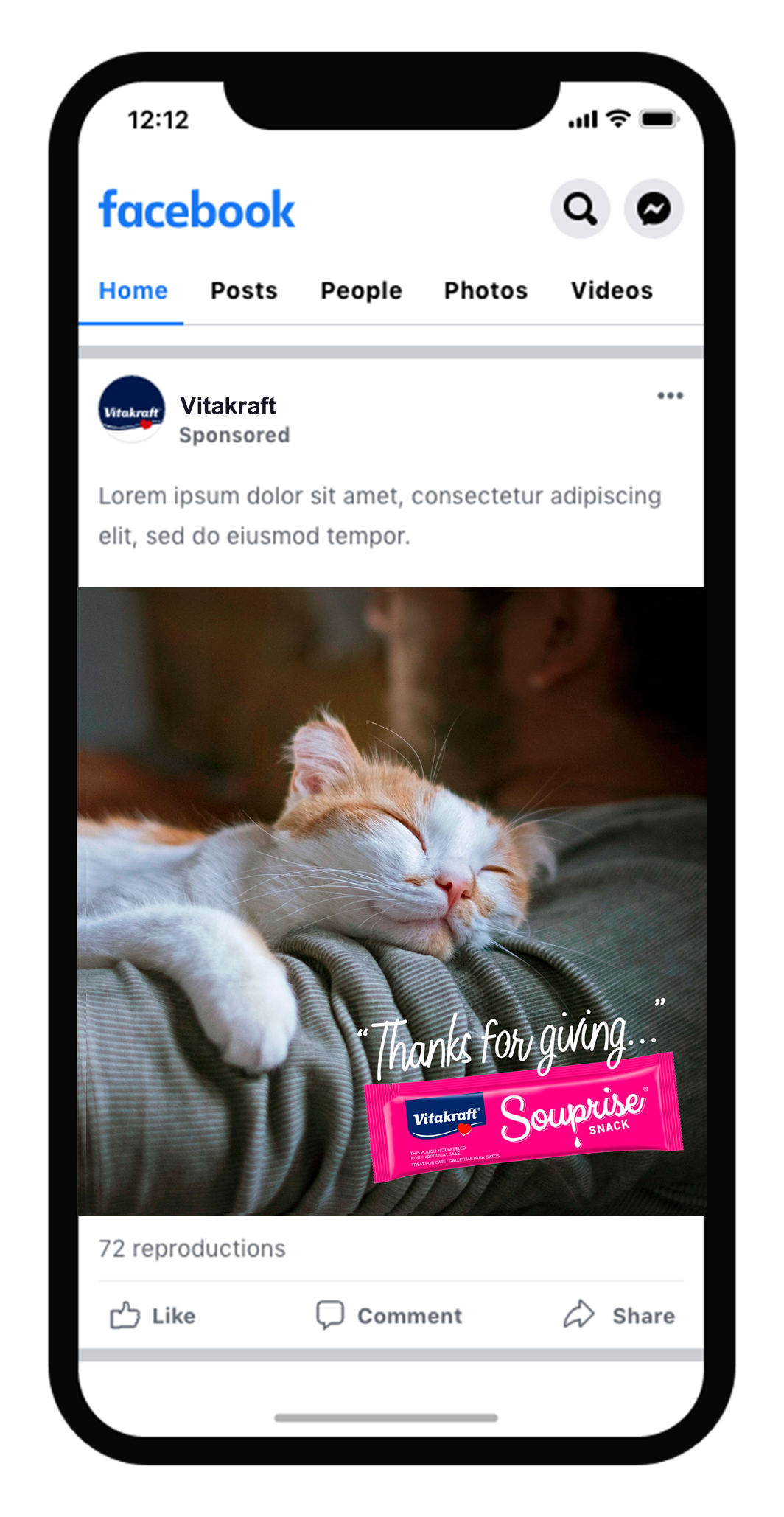